Hitrostni rekordi
Poznamo različne hitrostne rekorde:
Kopenski hitrostni rekordi
Vodni hitrostni rekordi 
Zračni hitrostni rekordi 
Tirni hitrostni rekordi
Kopenski hitrostni rekordi
so najhitrejše hitrosti, ki jo katerokoli vozilo na kolesih ali človek lahko doseže na tleh.
 Uveljavljeno pravilo je, da se hitrost meri na dogovorjeni razdalji, šteje pa povprečna hitrost dveh voženj v obeh smereh proge.
Kopenski hitrostni rekordi
Rekorde lahko postavlajmo različno:
Z avtomibli
Motocikli 
Pri tekih na različne razdalje
Plavanju 
Kolesarjenju
Rolanju…..
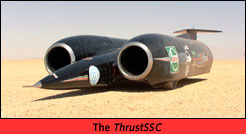 Rekordi kopenskih vozil
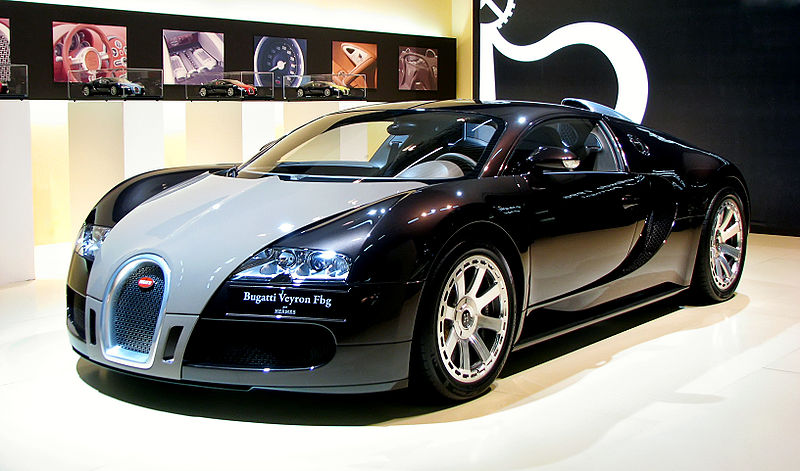 Najhitrejši človek
Najhitrejši je trenutno  Usain Bolt , ki ima rekord 9,58s na 100m, postavil ga je na svetovnem prvenstvu v Berlinu.
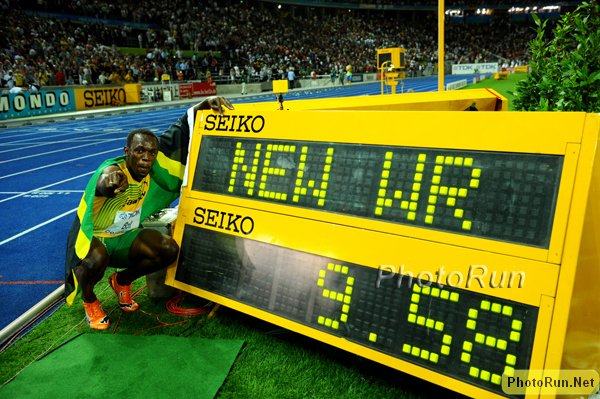 Najhitrejša žival
Sokol je najhitrejša ptica, ki doseže več kot 322km na uro in je zato najhitrejša žival na Zemlji.
Gepard je najhitrejša kopenska žival, ki lahko doseže hitrost 115km na uro, kar je hitrost slabšega osebnega avtomobila.
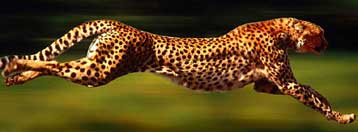 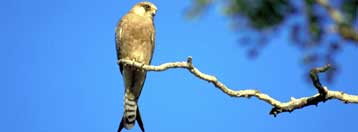 Vodni hitrostni rekordi
So rekordi, ki se dosegajo na vodi z vodnimi vozili. 
 Trenutni rekord 511 km / (317 mph) je bil dosežen leta 1978.
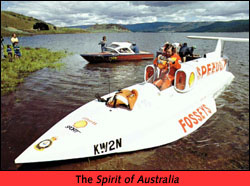 Zračni hitrostni rekordi
so najvišje hitrosti, dosežene z letalom iz določenega razreda
Rekord je 12.144 km / h brez posadke in 3.530 km / h z posadko
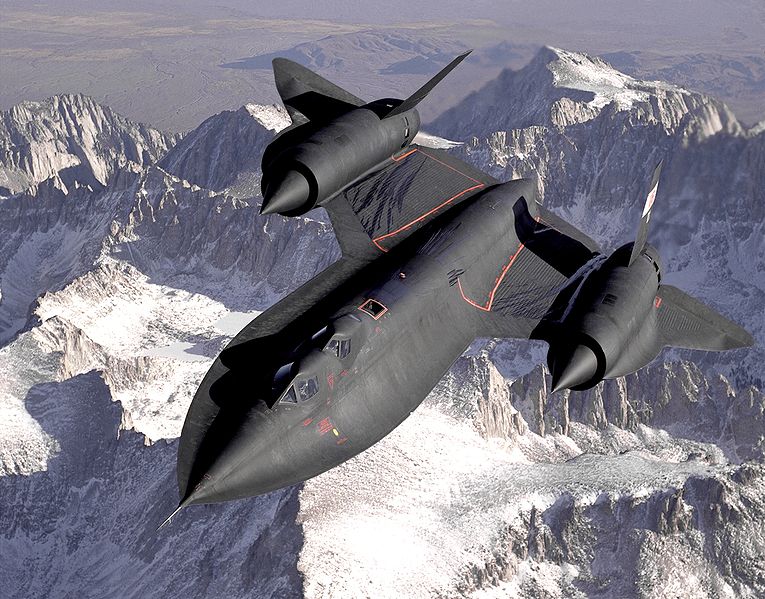 Tirni hitrostni rekordi
So najhitrejše hitrosti, ki jih lahko doseže vozilo na tirih.
Rekord vlaka je hitrost 581 km/h, ki so ga izumili Kitajci vendar še ni začel redno vozit.
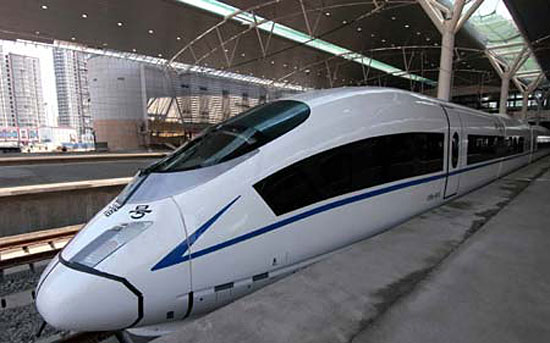 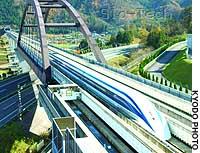 Viri
http://en.wikipedia.org/wiki/Land_speed_record 
Google slike
Konec